Figure 6 The galaxy density–shape correlation function rpwg+(rp) from 1 to ...
Mon Not R Astron Soc, Volume 381, Issue 3, November 2007, Pages 1197–1218, https://doi.org/10.1111/j.1365-2966.2007.12312.x
The content of this slide may be subject to copyright: please see the slide notes for details.
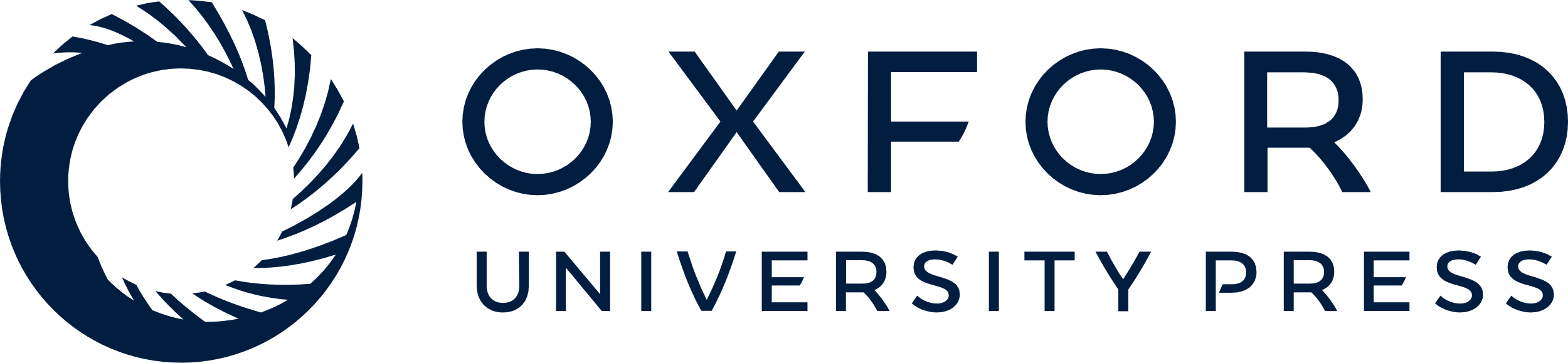 [Speaker Notes: Figure 6 The galaxy density–shape correlation function rpwg+(rp) from 1 to 60 h−1 Mpc with the luminosity subsamples used to trace the shapes and the full 2SLAQ sample used for the galaxy density g. Errors are 1σ but are slightly correlated on large scales.


Unless provided in the caption above, the following copyright applies to the content of this slide: © 2007 The Authors. Journal compilation © 2007 RAS]